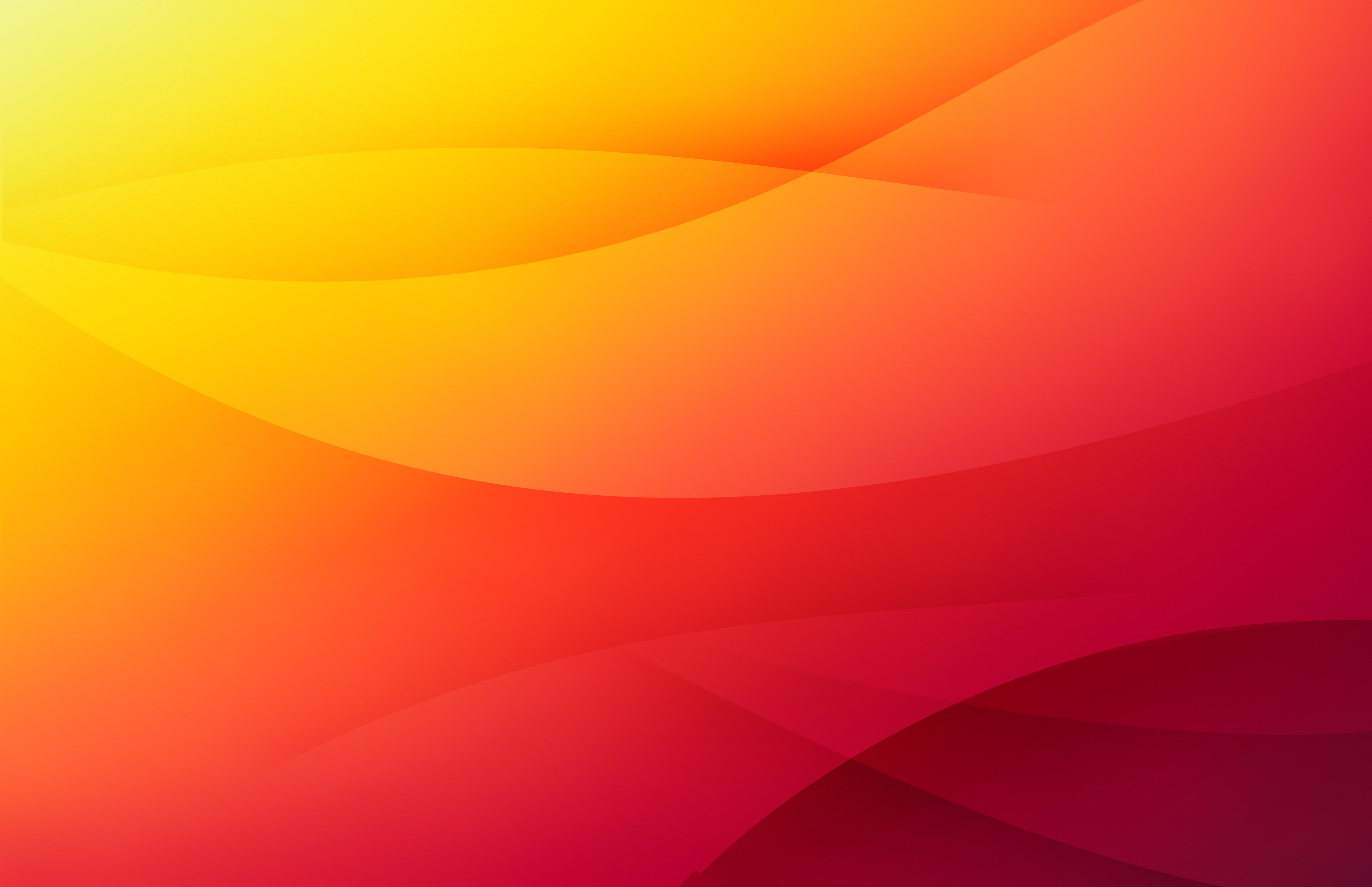 How to Know What is Best
Philippians 1:3-11, Psalm 91
[Speaker Notes: Greetings day 7 of full lockdown, shout out to our govoner ahead of the curve in acting some cities just now closing down just coming into the eye of the storm 
Praying for the frontline workers and for our own frontline workers giving out food 
How we respond will be remembered Christians have had amazing responses to catastrophies and horrible responses 
Staying home do t mess around this younger people im young I have a strong immune system no one has immunity from this 
Don’t try to be smarter than the drs and health workers , Italy look 
How to survive both the virus and each other 
tr
Responses fear, hoarding, blaming,  self protecting holing up bunker mentality vegging looking for what to do what God have us do 
Boredom what to do routine 
Joy and thankfulness not determined by circumstances 
Joy and thankfulness Paul in jail thought going to be killed , 2 Corinthians 1 sentence of death despaired of life itself by 
Day 7 of the lockdown 
Prayer 

We said that this book displays a saint on whom the world has lost its grip. That's one reason we sang A Mighty Fortress Is Our God, because we said you can almost hear the Apostle Paul singing, “Let goods and kindred go; this mortal life also…” as he says, “I count all things loss for the sake of Christ,” in Philippians 3.
We said that this letter displays for us believers under the crushing load of life in the darkest moments of their experience, even the valley of the shadow of death, comprehending an incomprehensible peace. So it invites us not only to long to know Christ and Him crucified, but to know that peace which passes all understanding, even in the most difficult trials of life. And so such a time as this is a good time for this book in the life of our congregation.]
Psalm 91
Whoever dwells in the shelter of the Most High    will rest in the shadow of the Almighty.2 I will say of the Lord, “He is my refuge and my fortress,    my God, in whom I trust.”
3 Surely, he will save you    from the fowler’s snare    and from the deadly pestilence.4 He will cover you with his feathers,    and under his wings you will find refuge;    his faithfulness will be your shield and rampart.
[Speaker Notes: Does God save us because we trust in Him? Yes and no 
Christians not immune, my dad awesome Christian man saved from death many times had demensia cancer heart disease 
God is our fort make forts when we were kids hide in them Hide in God God covers us with His w feathers like a mother bird, in California birds c birds]
You will not fear the terror of night,    nor the arrow that flies by day,6 nor the pestilence that stalks in the darkness,    nor the plague that destroys at midday.7 A thousand may fall at your side,    ten thousand at your right hand,    but it will not come near you.8 You will only observe with your eyes    and see the punishment of the wicked.
If you say, “The Lord is my refuge,”    and you make the Most High your dwelling,10 no harm will overtake you,    no disaster will come near your tent.11 For he will command his angels concerning you    to guard you in all your ways;12 they will lift you up in their hands,    so that you will not strike your foot against a stone.13 You will tread on the lion and the cobra;    you will trample the great lion and the serpent.
“Because he loves me,” says the Lord, “I will rescue him;    I will protect him, for he acknowledges my name.15 He will call on me, and I will answer him;    I will be with him in trouble,    I will deliver him and honor him.16 With long life I will satisfy him    and show him my salvation.”
Philippians 1
I thank my God every time I remember you. 4 In all my prayers for all of you, I always pray with joy 5 because of your partnership in the gospel from the first day until now, 6 being confident of this, that he who began a good work in you will carry it on to completion until the day of Christ Jesus.
[Speaker Notes: How paul dealt with difficulties in His time 

Where joy hides and how to find it 
How did we end up in a world like this broken fractured 
What it means to be a Christian joyful in jail He has found answer question where is joy where find it 
Joy despite circumstances 
Alexis detoqueville finances quench collective yearning for happiness 
Yale class psychology and the good life unhappy anxious looking for something 
Ache need for joy reality in Jesus gospel joy news what will satisfy ur ache 
Luke 2 good news great joy for all people pilot light of cosmos 
So my joy in you your joy be complete 
Praying for u w affection of God 
Surrender that satisfies servanthood unleashes joy 
He most glorified I am most satisfied 
Sounds like for God to be happy I have to be unhappy]
7 It is right for me to feel this way about all of you, since I have you in my heart and, whether I am in chains or defending and confirming the gospel, all of you share in God’s grace with me. 8 God can testify how I long for all of you with the affection of Christ Jesus.
9 And this is my prayer: that your love may abound more and more in knowledge and depth of insight, 10 so that you may be able to discern what is best and may be pure and blameless for the day of Christ, 11 filled with the fruit of righteousness that comes through Jesus Christ—to the glory and praise of God.
Partnership
I thank my God every time I remember you. 4 In all my prayers for all of you, I always pray with joy 5 because of your partnership in the gospel from the first day until now, 6 being confident of this, that he who began a good work in you will carry it on to completion until the day of Christ Jesus.
[Speaker Notes: This week thankful for zoom shared struggles with the community we need each other during this time thankful and joyful Lydia jailer 
Thankful for partnership time for partnerships not hostilities blame 
Our lives our churches our world still in charge paul thought going to die 
What can we do partnership paul dependent on them for life they poor yet they gave to Him be a community of partnership with each other w the world to help however we can 
Early Christians quote helped not only their own but ours as well 
Paul dependent on them food survival
Paul is using the Zoom of His day to encourage His church to stay the course God was going to accomplish read end of book God wins 
Joy because He knew God was still at work and would still accomplish His purposes thankful that God would work all things together for Good for those who love Him 
Paul’s circumstances prison dependent on others sure he might die 
Partnership in the Gospel confident that nothing will befall us that dhe does not see 
Joyful and thankful for the church 
This week 
Philippians in same boat 
Thanking God remembering you , God’s purposes will be done 

Teresa and I trying to do devotionals together praying for our frontline workers 
Paul thankful and joyful because of confidence based in God He who began good work will carry it on to completion 
Remember partners we are partners]
Out of their poverty welled up rich generosity.
And now, brothers and sisters, we want you to know about the grace that God has given the Macedonian churches. 2 In the midst of a very severe trial, their overflowing joy and their extreme poverty welled up in rich generosity. 3 For I testify that they gave as much as they were able, and even beyond their ability. Entirely on their own, 4 they urgently pleaded with us for the privilege of sharing in this service to the Lord’s people. 5 And they exceeded our expectations: They gave themselves first of all to the Lord, and then by the will of God also to us.
He Finishes What He Starts
And we know that in all things God works for the good of those who love him, who have been called according to his purpose. 29 For those God foreknew he also predestined to be conformed to the image of his Son, that he might be the firstborn among many brothers and sisters. 30 And those he predestined, he also called; those he called, he also justified; those he justified, he also glorified. Romans 8
[Speaker Notes: and now, brothers and sisters, we want you to know about the grace that God has given the Macedonian churches. 2 In the midst of a very severe trial, their overflowing joy and their extreme poverty welled up in rich generosity. 3 For I testify that they gave as much as they were able, and even beyond their ability. Entirely on their own, 4 they urgently pleaded with us for the privilege of sharing in this service to the Lord’s people. 5 And they exceeded our expectations: They gave themselves first of all to the Lord, and then by the will of God also to us.]
Nothing Can Separate us From the Love of Christ
Who shall separate us from the love of Christ? Shall trouble or hardship or persecution or famine or nakedness or coronavirus or danger or sword? 36 As it is written:
“For your sake we face death all day long;    we are considered as sheep to be slaughtered.”
37 No, in all these things we are more than conquerors through him who loved us. 38 For I am convinced that neither death nor life, neither angels nor demons, neither the present nor the future, nor any powers, 39 neither height nor depth, nor anything else in all creation, will be able to separate us from the love of God that is in Christ Jesus our Lord.
He Cares About Them
It is right for me to feel this way about all of you, since I have you in my heart and, whether I am in chains or defending and confirming the gospel, all of you share in God’s grace with me. 8 God can testify how I long for all of you with the affection of Christ Jesus.
[Speaker Notes: Within minutes of meeting Mother Teresa she had unknowingly helped set a new course for my life by asking me a simple question: “Hal, what are you doing to help the poor and suffering?”
“Nothing, really,” I answered honestly, wishing I could have had something better to report.
She looked at me kindly and said, “Everyone can do something.”
Shortly, after that meeting with Mother Teresa in India, Hal and his brothers began distributing food from the back of a pickup truck to families in need in California. In the years since, Convoy of Hope has reached around the world into the lives of more than 63 million people who are hungry, impoverished and hurting.

Gospel love and grace grow out of serving Jesus together who r my brothers and sisters  band of brothers and sisters nurses and drs and aids and workers at food banks 
Jim and denise kings banquet 
I long for you all with the affection of Christ 
Early church reflected compassion and affection of Christ founder of 
Time to care about early Christians  Christians now care about those in hospitals afraid fearful broken family lost 3 members 
I have u in my heart no matter circumstances  we all share God’s grace together 
The affection of Christ Ho does Christ feel about you and his circumstance 
Psalm 91
How does Christ feel about them He longs for us]
The Affection of Christ
“O Jerusalem, Jerusalem, the city that kills the prophets and stones those who are sent to it! How often would I have gathered your children together as a hen gathers her brood under her wings … Matthew 23
Jesus heart goes out to us.
Soon afterward, Jesus went to a town called Nain, and his disciples and a large crowd went along with him. 12 As he approached the town gate, a dead person was being carried out—the only son of his mother, and she was a widow. And a large crowd from the town was with her. 13 When the Lord saw her, his heart went out to her and he said, “Don’t cry.” Luke 7
[Speaker Notes: Picture people in icu Italy here]
He Prays for Them
And this is my prayer: that your love may abound more and more in knowledge and depth of insight, 10 so that you may be able to discern what is best and may be pure and blameless for the day of Christ, 11 filled with the fruit of righteousness that comes through Jesus Christ—to the glory and praise of God.
[Speaker Notes: What can you do, Pray 
Praying knowledge to know hos to navigate troubled times love and truth don’t be taken in by stupid stuff end times stupid stuff don’t hoard don’t 
Make most of time 
Time computer people Columbus prayer button, prayer people pray, ask nurses and dr what can we do for them 
Pray for front line workers stores food pantry 

Desire that we come out of this better than we go into it  we will be filled w the fruit of righteousness 
Something worse than the plague not making use of the time God has given to us make the most of your time for the days are evil]
Make the most of your time.
Be very careful, then, how you live—not as unwise but as wise, 16 making the most of every opportunity, because the days are evil. 17 Therefore do not be foolish but understand what the Lord’s will is. 18 Do not get drunk on wine, which leads to debauchery. Instead, be filled with the Spirit, 19 speaking to one another with psalms, hymns, and songs from the Spirit. Sing and make music from your heart to the Lord, 20 always giving thanks to God the Father for everything, in the name of our Lord Jesus Christ. Ephesians 5
[Speaker Notes: Paul is praying for the Philippians and for you and me that we would cultivate good judgment and discretion.
How important is that? Have you ever known a parent with a really smart child, and that child is off in college, or perhaps getting ready to go off to graduate school, or launching into the marketplace, and that parent is concerned because that really well-educated, really gifted, really intelligent young person is making the goofiest choices you've ever seen in your life! And that parent is deeply concerned, because that parent doesn't want his or her child just to be smart; he wants that child to use discretion, good judgment, be wise in discernment. And that's exactly what the Apostle Paul is praying for the Philippians and you and me: not just that we would know stuff, but that we would have judgment and discretion and wisdom as we apply the truth which is ours.]
Is anyone among you sick…. Pray
Is anyone among you in trouble? Let them pray. Is anyone happy? Let them sing songs of praise. 14 Is anyone among you sick? Let them call the elders of the church to pray over them and anoint them with oil in the name of the Lord. 15 And the prayer offered in faith will make the sick person well; the Lord will raise them up.
The Plague Stopped
Then Moses said to Aaron, “Take your censer and put incense in it, along with burning coals from the altar, and hurry to the assembly to make atonement for them. Wrath has come out from the Lord; the plague has started.” 47 So Aaron did as Moses said, and ran into the midst of the assembly. The plague had already started among the people, but Aaron offered the incense and made atonement for them. 48 He stood between the living and the dead, and the plague stopped. 49 But 14,700 people died from the plague, in addition to those who had died because of Korah. 50 Then Aaron returned to Moses at the entrance to the tent of meeting, for the plague had stopped. Numbers 16